Native American Literature:Creation Myths
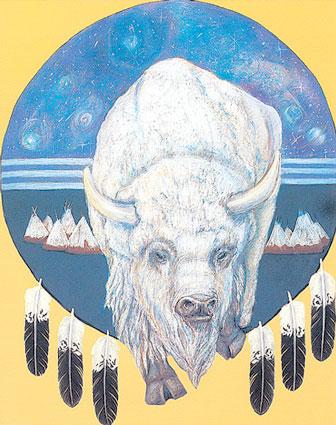 Read background notes/pg. 20 in textbook.
Native American Literature
What is a myth?
The word itself comes from the Greek "mythos" which originally meant "speech" or "discourse"
Sacred Narratives
A more culturally sensitive term for “origin myths” or “creation myths”
No culture appreciates their beliefs being called “myths”…
Would you appreciate Genesis being called “Hebrew mythology”?
What is a myth?
A traditional story explaining how the world and the things in it came to be
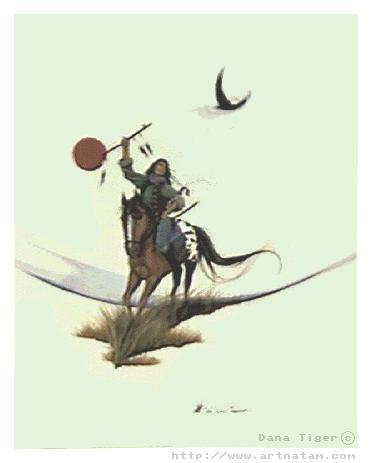 Oral tradition
Native American myths originated as oral tradition: stories passed down verbally
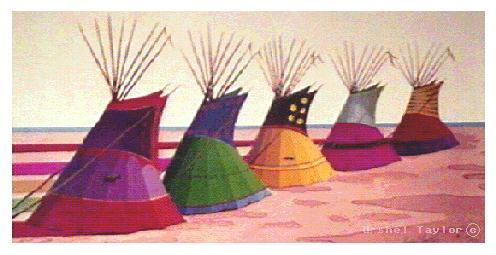 Four functions of myth:
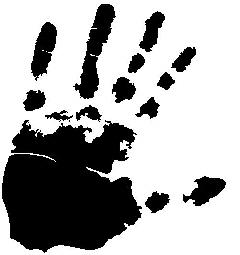 1. To awaken us to the mystery and wonder of creation
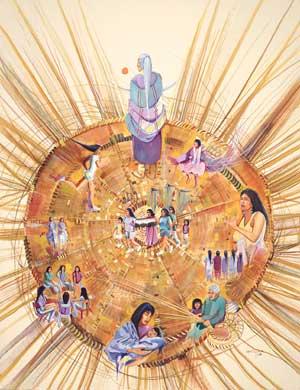 2. To explain the workings of the natural world: every corner, every rock, hill, stone, and flower has its place and its meaning.
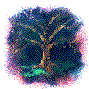 3. To pass down the moral and ethical codes that support and validate social customs.
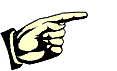 4. To teach: 
   to guide the people through the trials of living
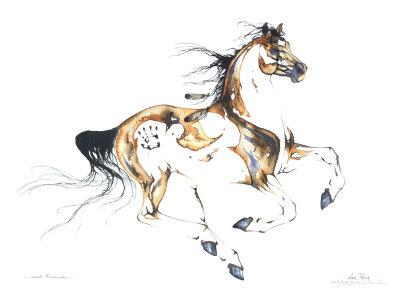 Creation myths
Explain how the universe, the earth, and life on earth began.
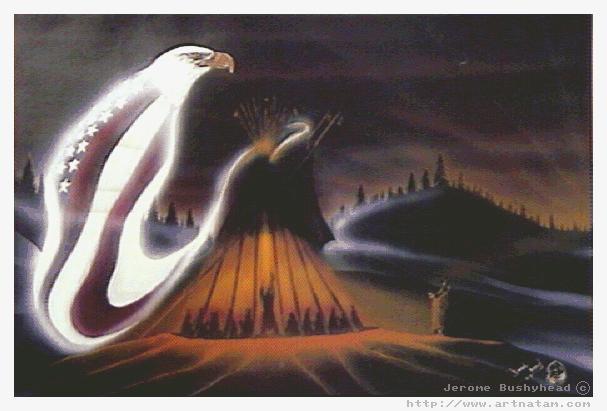 Essentials of Creation Myths
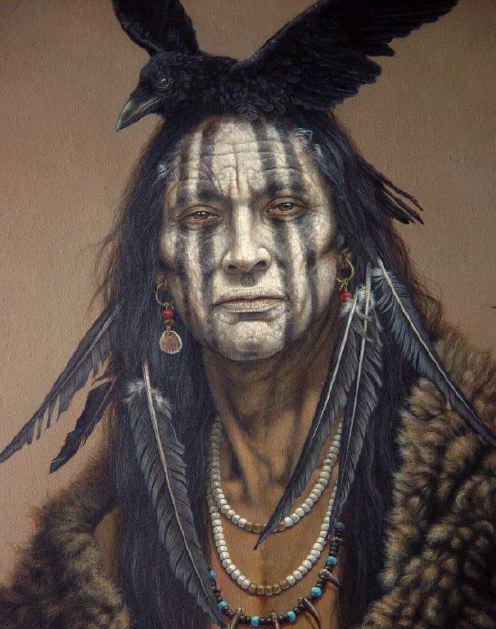 Creation Myths…
SHOW WHAT IS IMPORTANT TO THE TRIBE! (corn, animals, rituals, etc.)

State the place and people of origin

3. Describe what existed before the “creation”

4. EXPLAIN the “creation” of things or the beginnings of rituals

5. EXPLAIN who or what did the creating
Sound Familiar?
Application. . .
Introduction to Native American Literature. Read “The World on the Turtle’s Back.” Finish for homework, and answer corresponding questions for homework due ?? (homework grade).